Администрация Губернатора  Архангельской области и Правительства Архангельской области

Департамент по внутренней политике и местному самоуправлению
Информация о формировании и развитии муниципальных кадровых резервов в органах местного самоуправления Архангельской области
Рыженков А.А.
директор департамента
Архангельск 2021
Структура доклада:
I. Общая информация о кадровых резервах в органах местного самоуправления
 Архангельской области
II. Основные проблемы формирования 
и использования кадровых резервов 
в органах местного самоуправления
 Архангельской области
III. Перспективы и планы Правительства Архангельской области по развитию кадровых резервов в муниципальных образованиях Архангельской области
В настоящее время резервы управленческих кадров  муниципальных образований сформированыво всех муниципальных районах и городских округах Архангельской области
I. Общая информация о кадровых резервах
в органах местного самоуправления
Архангельской области
Численность муниципальных резервов:
381 человека, 
из них 93 человека – лица до 35 лет
2018 год
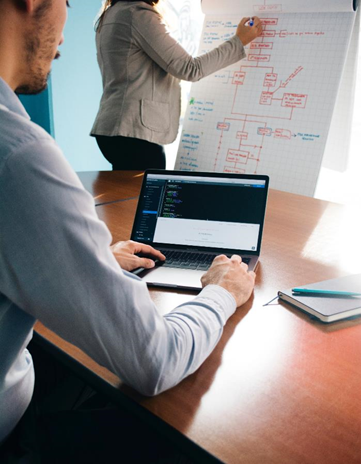 385 человек, 
из них 89 человек – лица до 35 лет
2019 год
2020 год
338 человек, 
из них 71 человек – лица до 35 лет
06
I.Общая информация о кадровых резервах
 в органах местного самоуправления
 Архангельской области
Количество человек, 
состоящих в резервах управленческих кадров муниципальных 
образований
Архангельской области
за 2018-2020 гг.:
Информация о работе с резервом кадров в муниципальных образованиях 
Архангельской области за 2020 год
I.Общая информация о кадровых резервах
 в органах местного самоуправления
 Архангельской области
Проблематика муниципальных резервов:
Слабая конкурентоспособность муниципальной службы на рынке труда. 
Низкий престиж муниципальной службы.
Наличие большого количества запретов и ограничений, налагаемых на муниципальных служащих, и как следствие – нежелание идти работать на муниципальную службу.
Отсутствие финансовых средств в бюджетах муниципальных образований на реализацию дополнительного профессионального образования резервистов.
Действующие руководители не всегда мотивированы на работу с резервистами или на подбор кандидатов, которые в ближайшее время смогут составить им конкуренцию.
Проблема привлечения «узких» специалистов   в муниципальные учреждения и на муниципальную службу (строители, IT-специалисты, специалисты сферы ЖКХ, земельно-имущественных отношений и т. д.).
Отсутствие активного участия резервистов в процессе дополнительного профессионального развития.
Отток населения с отдаленных территорий, малый приток высококвалифицированной молодежи в сельскую местность.
II. Основные проблемы формирования 
и использования кадровых резервов 
в органах местного самоуправления
 Архангельской области
Предложения по развитию муниципальных резервовот муниципальных образований Архангельской области
Создание единой системы подготовки, переподготовки и профессионального развития резервистов (обучение
резервистов в т.ч. за счет средств областного бюджета).
Использование материальных и нематериальных механизмов и стимулов для муниципальных служащих, привлеченных к работе с резервом кадров (руководителей органов, кураторов-наставников, специалистов кадровых служб).
Разработка системы мотивации для резервистов (создание целостной системы развития резервистов, включающую обучение, стажировки, развивающие проекты, участие в конференциях и пр.).
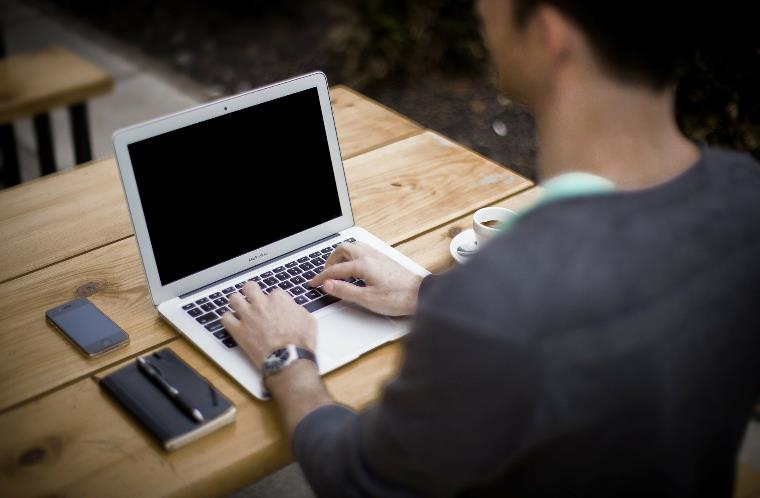 Проведение в муниципалитетах специальных мероприятий:  «День резервиста» , конкурсов среди участников системы кадрового резерва («Лучший резервист», «Лучший куратор», «Лучший наставник» и пр.).
Создание единого областного интернет-портала о резервах кадров Архангельской области и муниципальных образований Архангельской области со специальным разделом для должностных лиц, занимающихся вопросами формирования и использования резерва кадров в муниципальных образованиях (в данном разделе представить методические рекомендации, образцы документов и вопросов для тестирования кандидатов в резервы кадров и пр.).
Предложения Правительства Архангельской области по дальнейшему развитию институтов муниципальных резервов
Разработка и утверждение программы развития муниципальной службы в Архангельской области (в соответствии со ст. 14.12 закона Архангельской области от 27.09.2006 N 222-12-ОЗ (ред. от 21.12.2020) «О правовом регулировании муниципальной службы в Архангельской области»)
Методическая, информационная и организационная поддержка разработки и принятия муниципальных программ развития муниципальной службы в муниципальных образованиях Архангельской области.
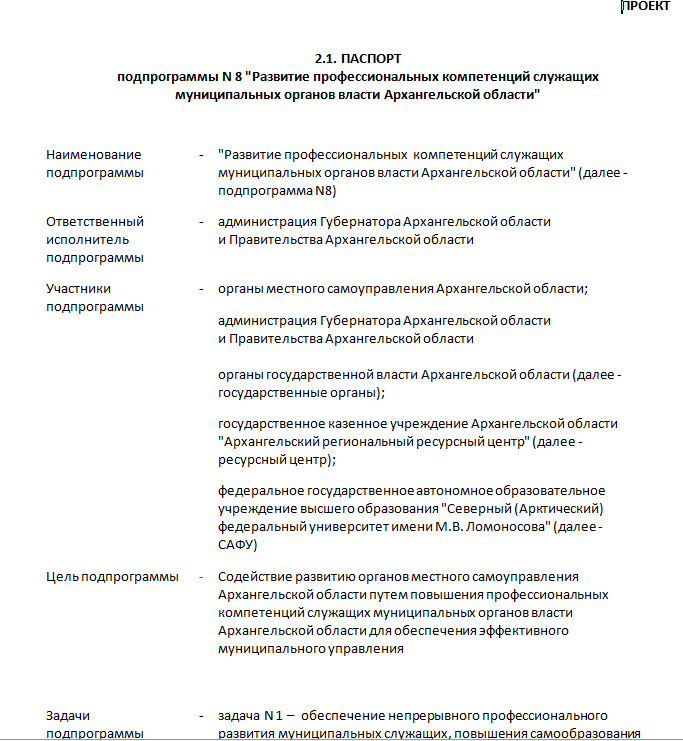 Разработка и реализация проектов-экспериментов 
по развитию кадрового потенциала органов местного самоуправления Архангельской области в рамках принятой программы развития муниципальной службы или иных мероприятий ( в т.ч. из предложенных муниципальными образованиями).
Организация и проведение в муниципальных образованиях Архангельской области в 2020 году открытого конкурса на включение в кадровые резервы муниципальных образований Архангельской области «Муниципальный резерв – путь к успеху!».
Активизация работы по включению лиц в резерв управленческих кадров Архангельской области (во вторую целевую группу - в резерв должностных лиц органов местного самоуправления)
СПАСИБО ЗА ВНИМАНИЕ!
Администрация Губернатора Архангельской области и Правительства Архангельской области

Департамент по внутренней политике и местному самоуправлению